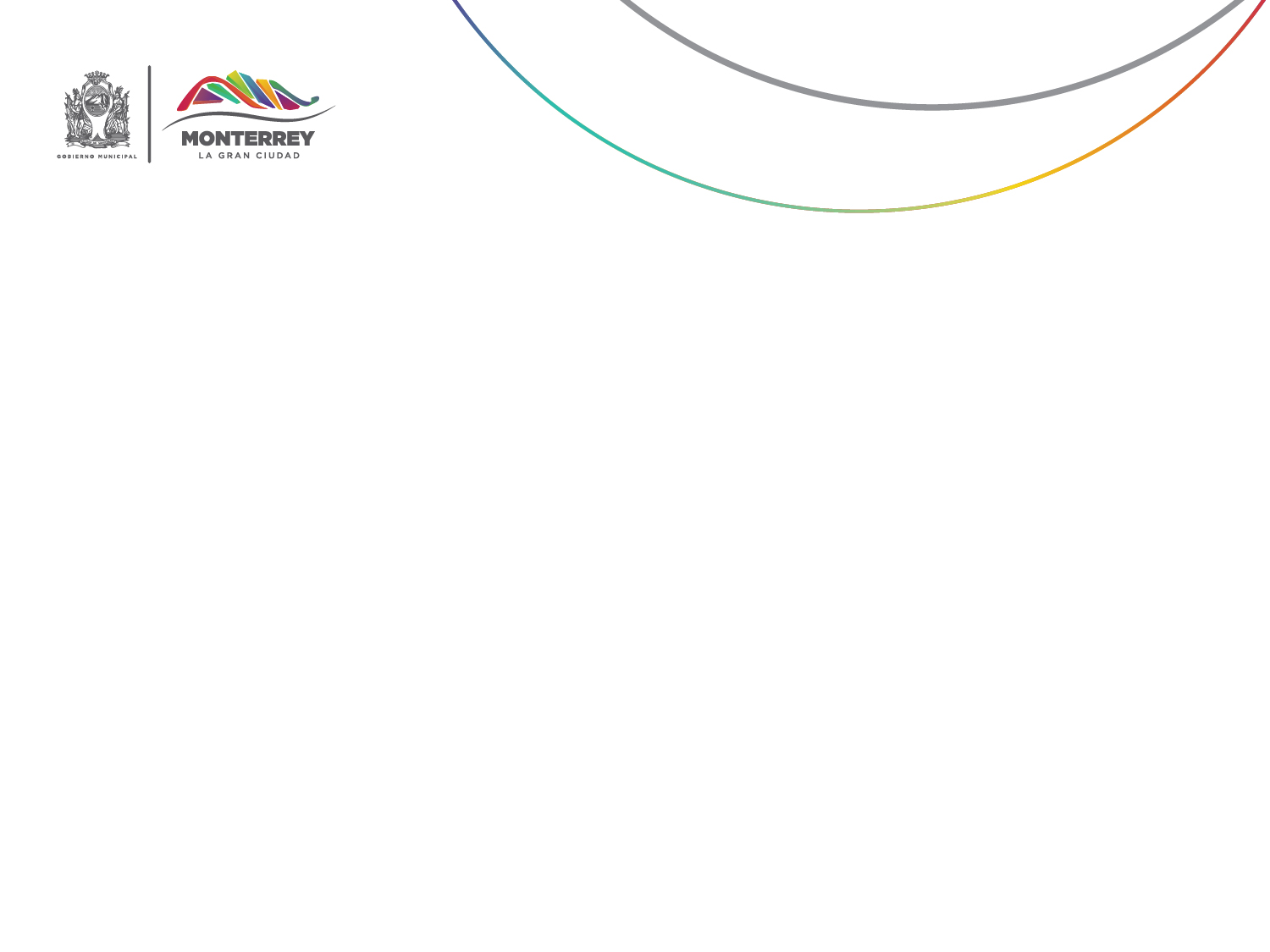 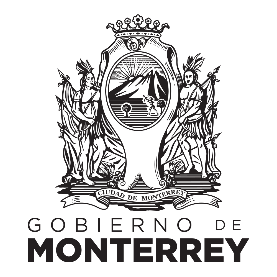 Secretaría de Seguridad Pública y Vialidad
Secretaría de Seguridad Pública y Vialidad
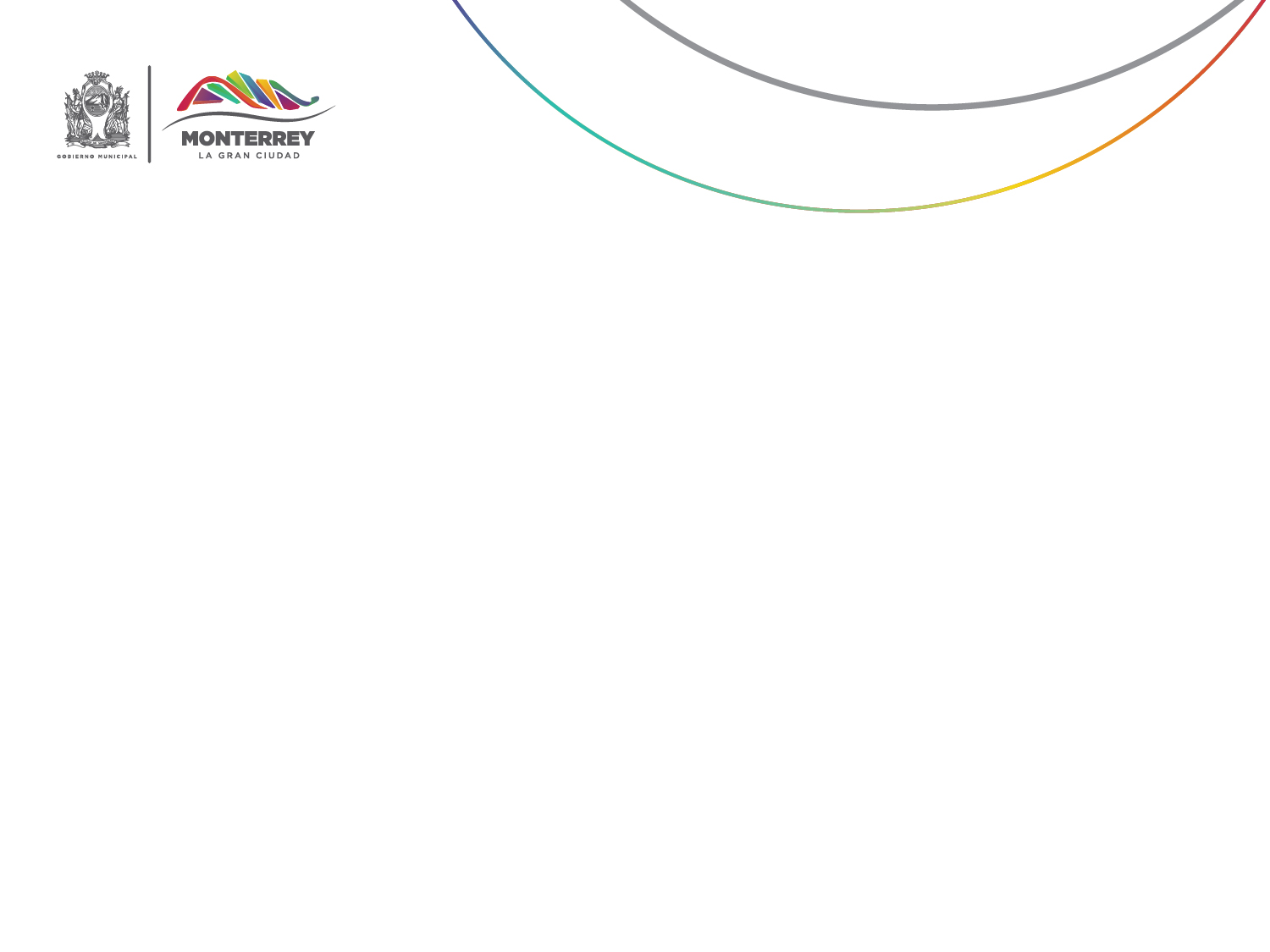 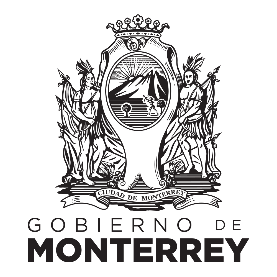 Oficina del Comisario General
Oficina del Comisario General
Oficina del Comisario General
Coordinación Jurídica
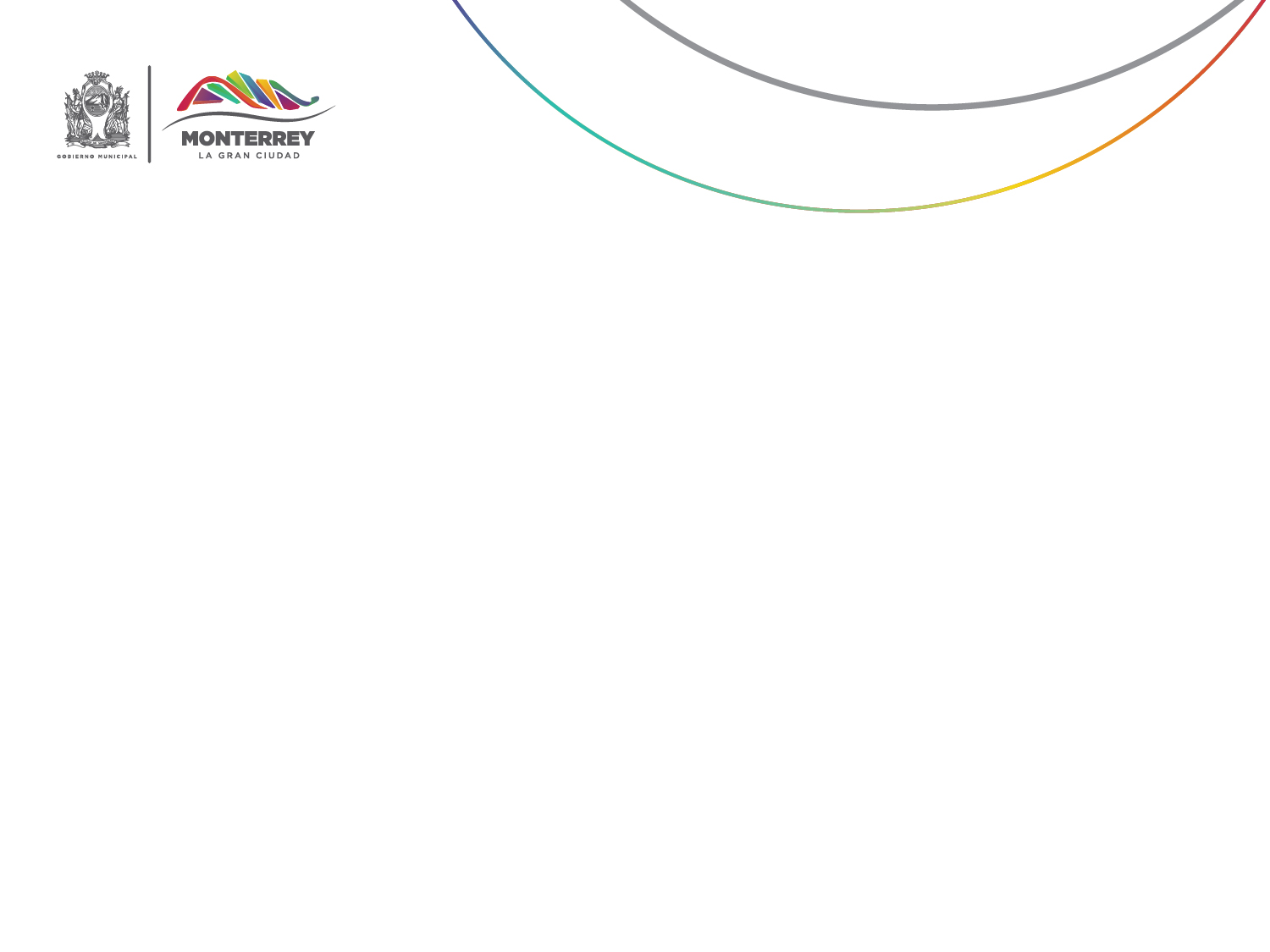 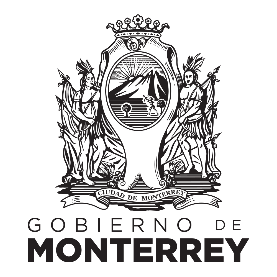 Dirección Administrativa
Dirección Administrativa
Dirección Administrativa
Jefatura Administrativa
Dirección Administrativa
Jefatura de CISEC
Dirección Administrativa
Coordinación de FORTASEG
Dirección Administrativa
Área de Recursos Financieros
Dirección Administrativa
Área Administrativa
Dirección Administrativa
Coordinación de Recursos Materiales
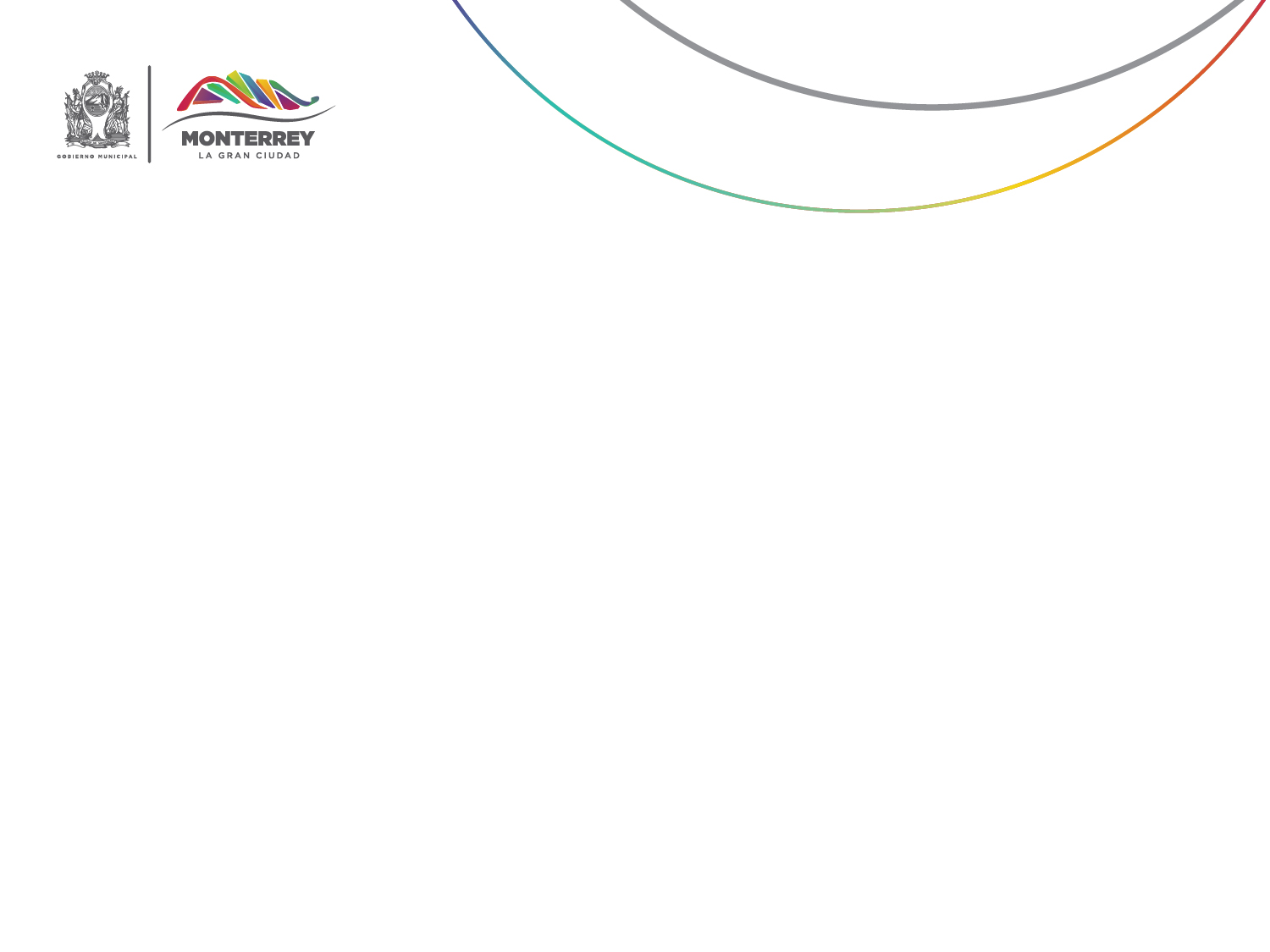 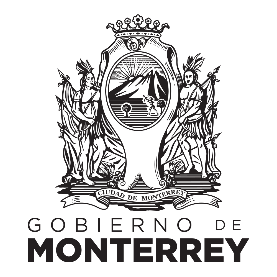 Dirección de Análisis, Información y Tecnología
Dirección de Análisis, Información y Tecnología
Dirección de Análisis, Información y Tecnología
Coordinación de Análisis Táctico y Estadística
Dirección de Análisis, Información y Tecnología
Coordinación de Investigación de Campo
Dirección de Análisis, Información y Tecnología
Coordinación de Tecnología
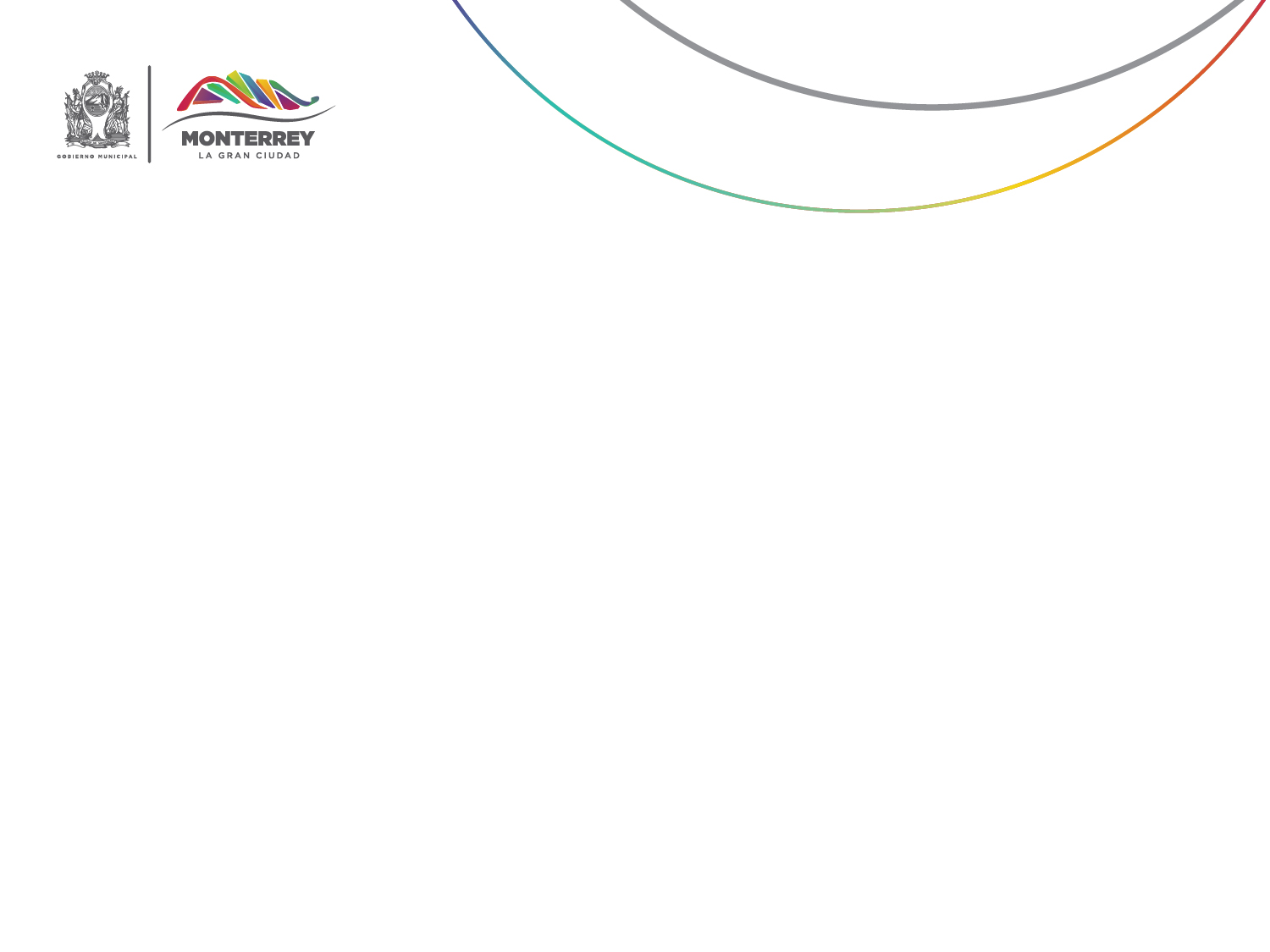 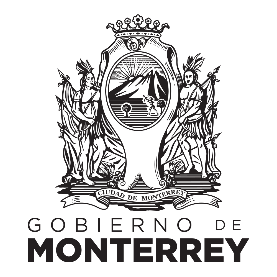 Dirección General de Inspección
Dirección General de Inspección
Dirección General de Inspección
Coordinación de Asuntos Internos
Dirección General de Inspección
Coordinación de Comunicación Social
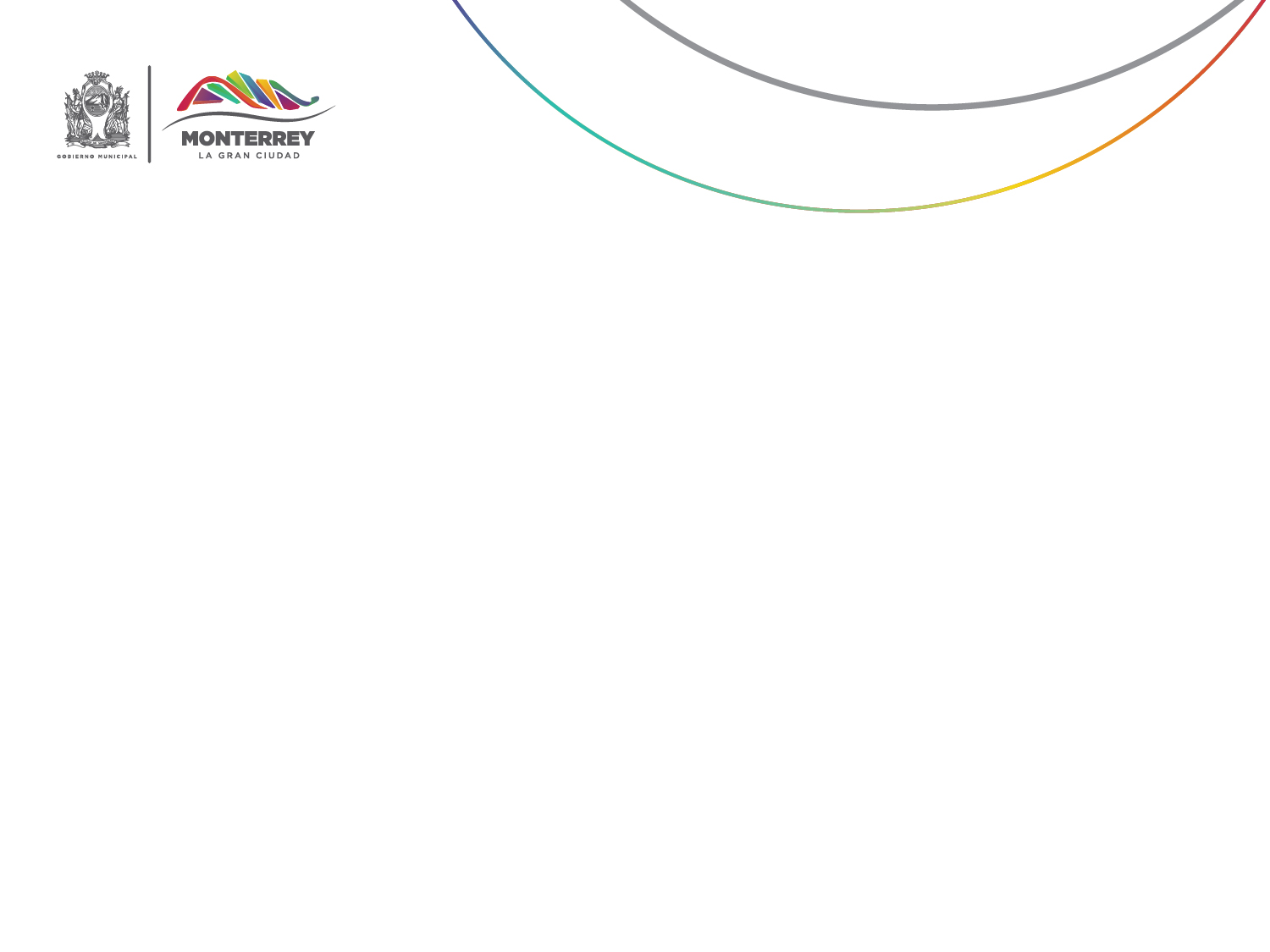 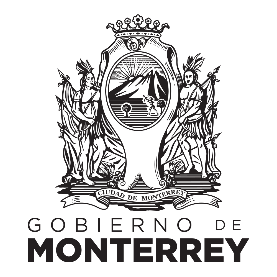 Dirección de Policía
Dirección de Policía
Dirección de Policía
Área Operativa
Dirección de Policía
Área de Reclusorios
Dirección de Policía
Área de Grupos de Apoyo
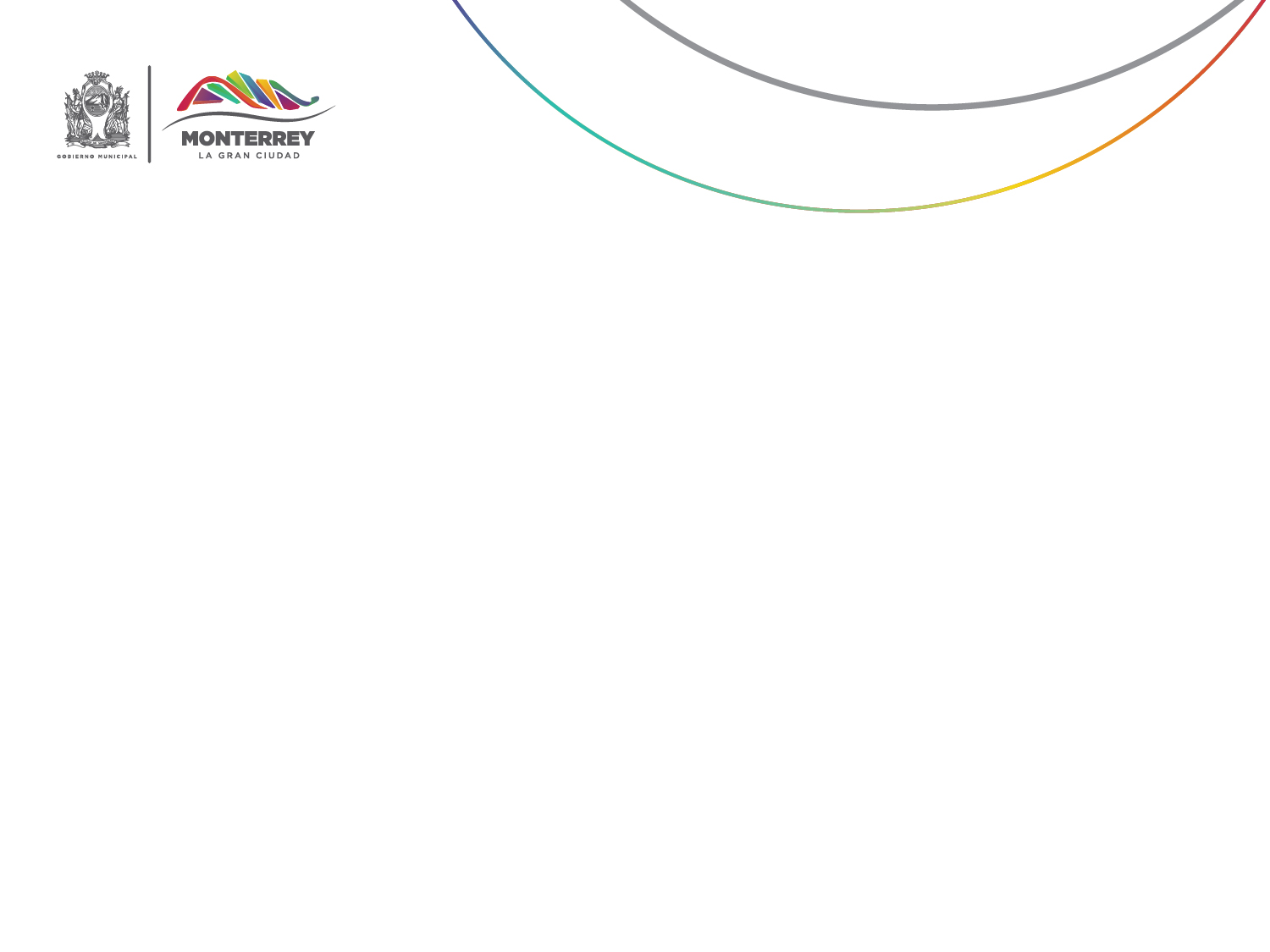 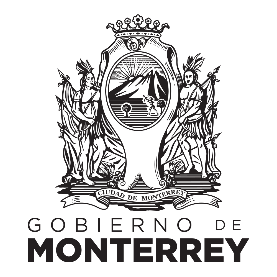 Dirección de Tránsito
Dirección de Tránsito
Dirección de Tránsito
Coordinación de Operativa
Dirección de Tránsito
Jefatura de Despliegue Operativo
Dirección de Tránsito
Coordinación de Accidentes
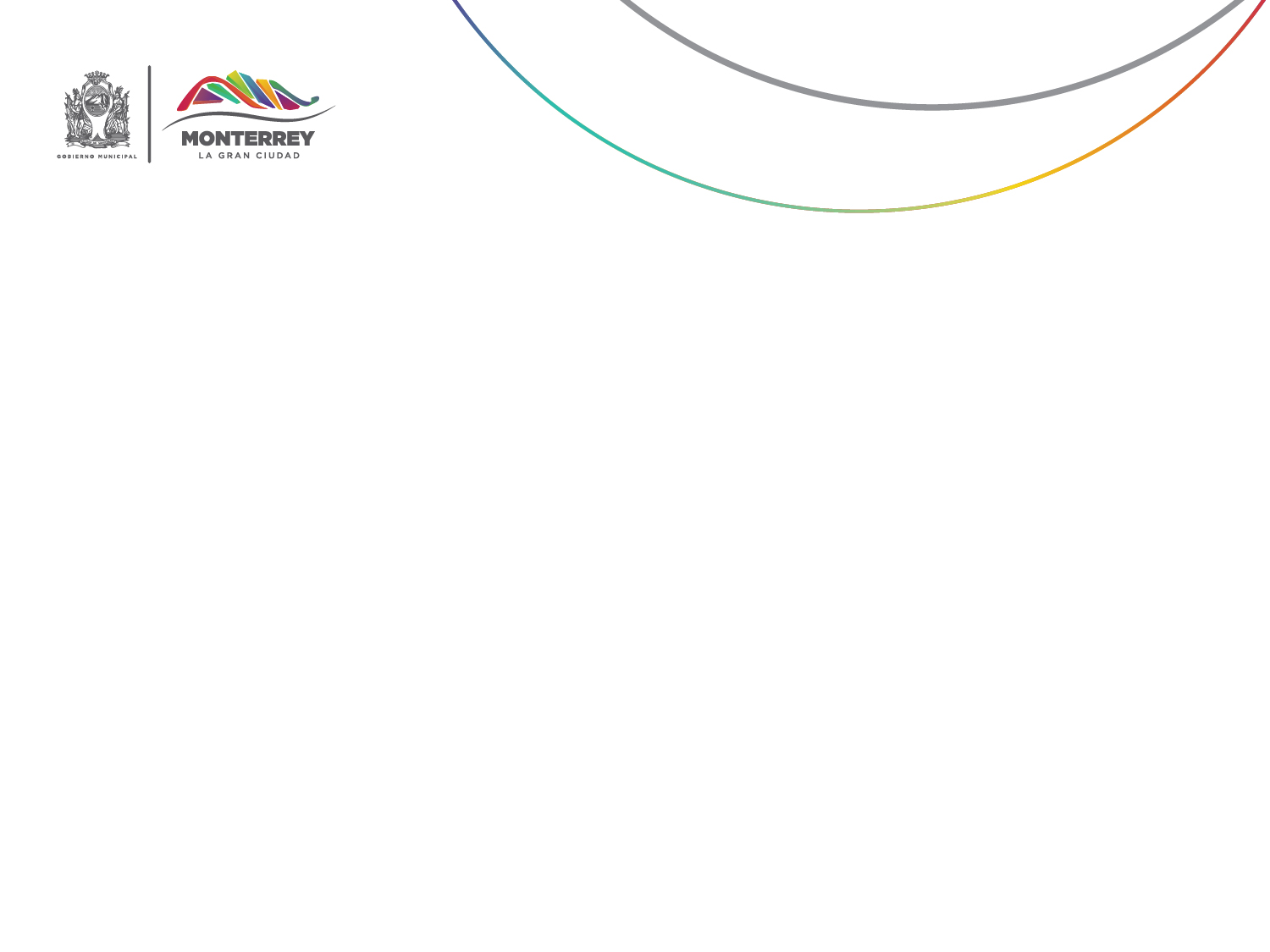 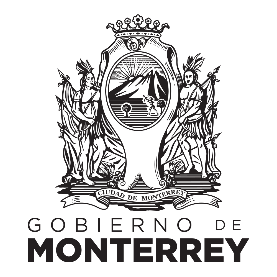 Dirección de la Academia y Centro de Capacitación Continua
Dirección de la Academia y Centro de Capacitación Continua
Dirección de la Academia y Centro de Capacitación Continua
Área de Servicio Profesional de Carrera Policial
Dirección de la Academia y Centro de Capacitación Continua
Coordinación de Formación Inicial
Dirección de la Academia y Centro de Capacitación Continua
Área de Formación Física
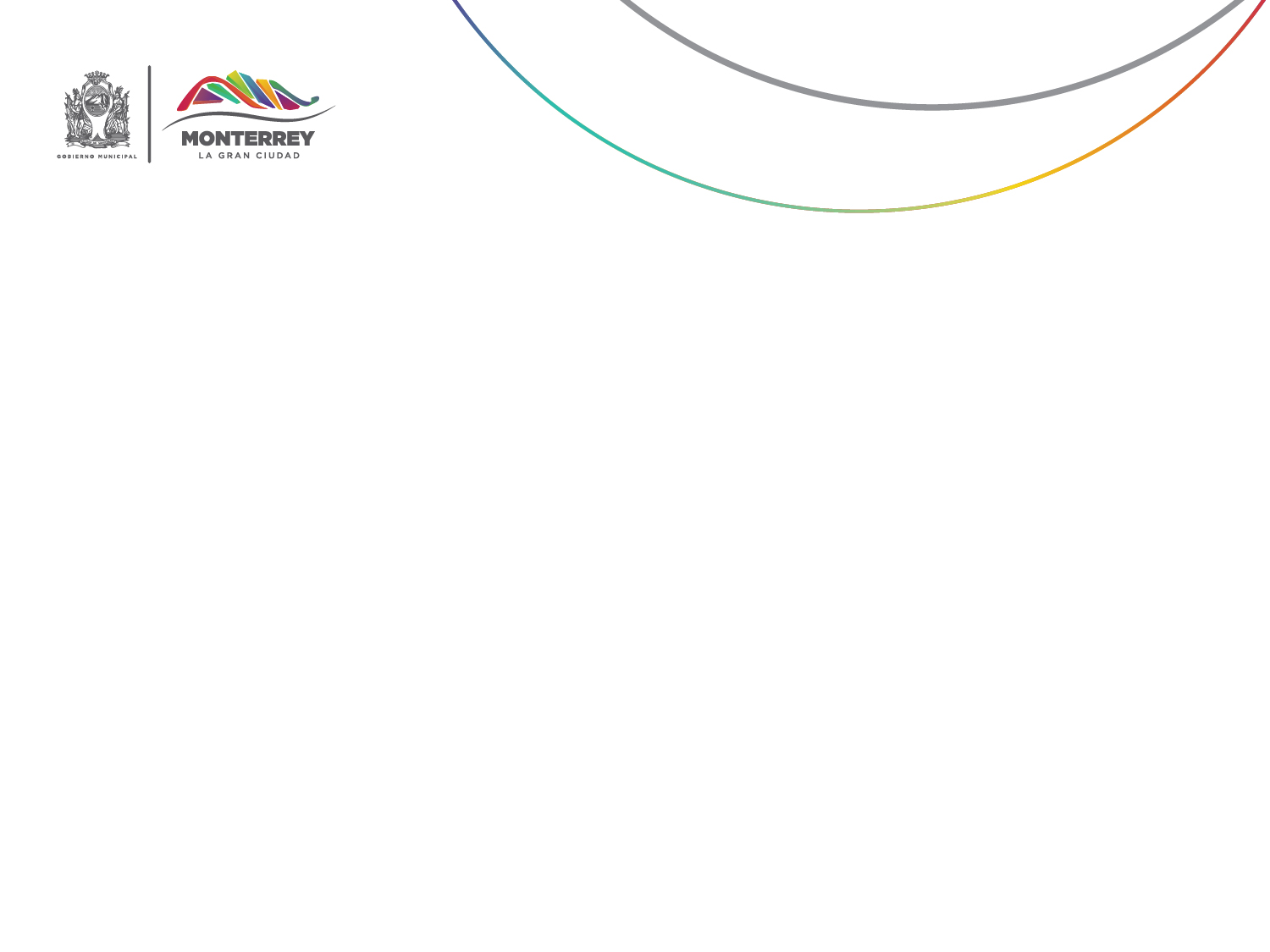 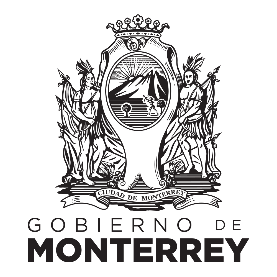 Dirección de Comando, Control, Comunicaciones 
y Cómputo
Dirección de Comando, Control, Comunicaciones y Cómputo
Dirección de Comando, Control, Comunicaciones y Cómputo Coordinación General de Radiocomunicación
Dirección de Comando, Control, Comunicaciones y Cómputo 
Área de Monitoreo
Dirección de Comando, Control, Comunicaciones y Cómputo 
Área de Plataforma México
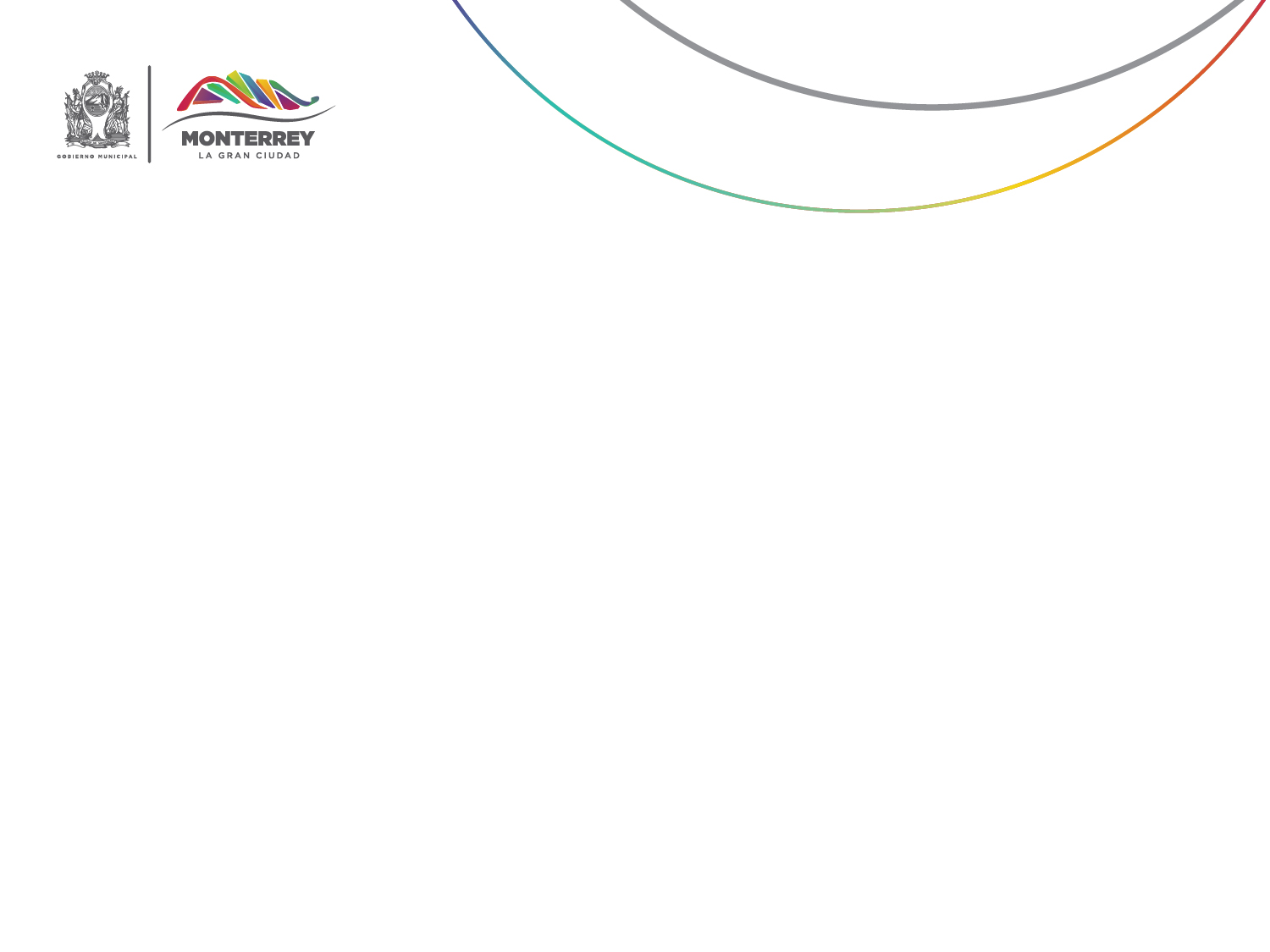 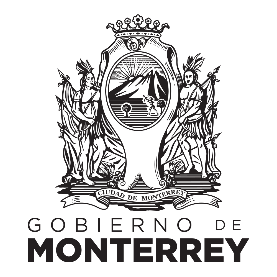 Dirección de Prevención Social del Delito
Dirección de Prevención Social del Delito
Dirección de Prevención Social del Delito
Coordinación de Atención Ciudadana
Dirección de Prevención Social del Delito
Área de Prevención